JARAP Cybercrime
D/Inspector Phil Tebbs –  
Cybercrime Implementation Lead
Recognition of the Cyber Threat
Late 2014 – Local assessment
[Speaker Notes: November 2011 – UK Cyber Security Strategy to make UK Cyberspace safer place
July 2012 –strategic aim to “identify and understand threats, risks and harms and ensure a proportionate and effective response including across force boundaries”
February 2014 – HMIC completed initial inspection: Significant and persistent gaps at local level. Most forces not addressing the full range of cyber and online crime types.
Local assessment recognised the need to support the use of digital media within ‘traditional’ crimes and incidents.]
Cyber Capability Development
Cyber Capabilities Development Plan written in 2014 highlighting need to:
Provide effective response to growing threat of Cybercrime 
Ensure exploitation of digital investigation opportunities
Ensure confidence in Leicestershire Polices investigation/interaction.
[Speaker Notes: Providing effective response to growing threat of Cybercrime and improve exploitation of digital investigation opportunities.
Enabling the organisation to proactively pursue Cyber Crime in order to reduce the threat, risk and harm posed to the public
Ensuring this response embraces the ethos of continuous improvement and continual professional development and to keep pace with the expected expansion of the threat posed by Cyber Crime in the wider sense.]
2014 Workflow expectation for Cybercrime Investigation
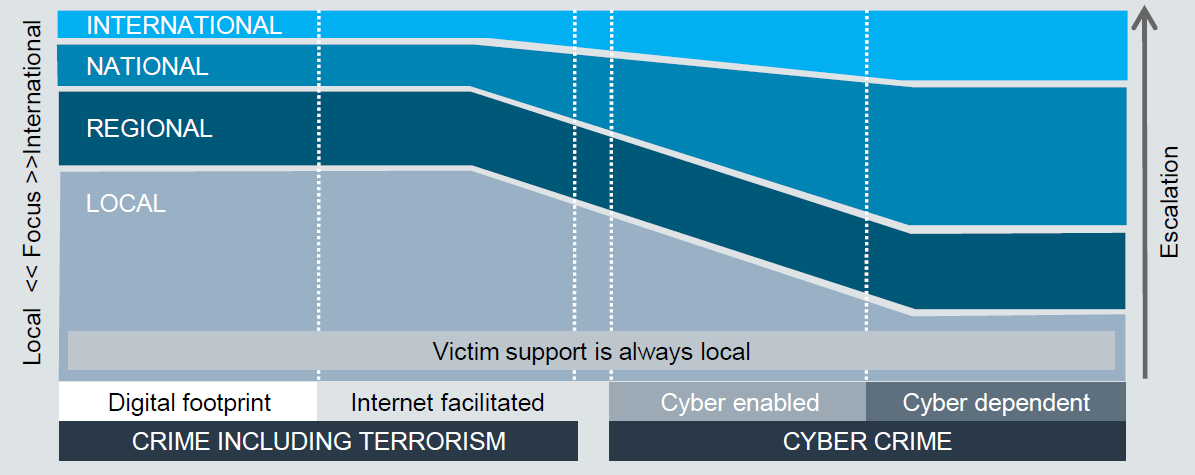 [Speaker Notes: Not met locally.]
Cyber Capability Development Timeline
[Speaker Notes: 10 objectives:
- real-time & proactive support – targetting most harmful and most vulnerable – OCG Digital profiling
- highlight roles and responsibilities of the DMI
training and communication strategy in line with regional delivery – MCCT – OSINT – Including where/how and what resources needed
produce profile of the scope impact on Leicestershire (region)
create of infrastructure and governance around Leicestershire’s approach to dealing with identified Cyber Crime

Now:
Central team training around cybercrime investigation and the means to exploit digital opportunities.
Policy and procedure in place to ensure staff are able to access these skills to support daily business.
Comms strategy includes: Internal communications, First communicator training, External comms
Cybercrime profile for the Leicestershire area created to identify true scope of impact

Next Steps:
DMI review within specialist investigation teams:
Identify appropriate software to: 
automate current processes to allow earlier identification of victims and suspects.
streamline investigations.
Risk Groups: Schools/Universities, Businesses, Individuals]
Future Development Priorities
Develop communication and training strategy to improve:
Information sharing 
Ability of front line staff to investigate cybercrime
Organisational ability to exploit multiple data sources 
Develop local capability cognisant of the national picture including:
UK Cyber Security Strategy 2014
National Police Chief’s Counsel paper representing the Digital Investigation and Intelligence Portfolio produced in April 2015.
[Speaker Notes: Improve organisational ability to exploit data:
Relevant software to automate extraction and exploitation of vast data sets
Skilled staff to interpret and analyse the results produced
UK Cyber Security Strategy 2014 – Report on progress and forward plans particularly around toolkits designed specifically for businesses.
3 key recommendations and 7 priorities within the NPCC’s Paper]
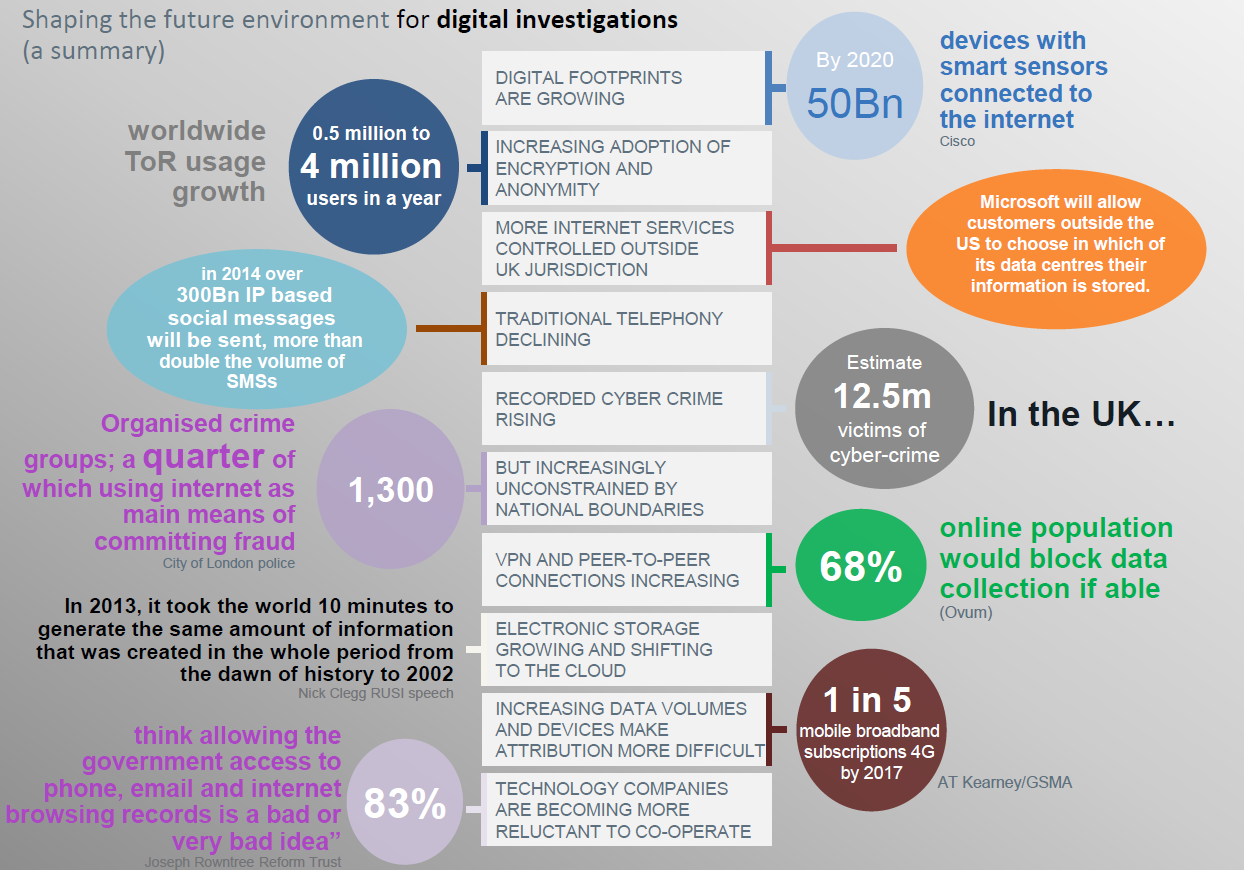 [Speaker Notes: 2013/14 figures. Increasing every year.]